Continuation of Services Determinations
Mini-Training March 2022
4/1/2022
What is Continuation of Services?
COS Determinations| 2
Definition
The “continuation of services” provision found in Section 1304(e) of the statute provides that 
A child who ceases to be a migratory child during a school term shall be eligible for services until the end of such term; 
A child who is no longer a migratory child may continue to receive services for one additional school year, but only if comparable services are not available through other programs; and 
Secondary school students who were eligible for services in secondary school may continue to be served through credit accrual programs until graduation.
COS Determinations| 3
Reason 1
A child who ceases to be a migratory child during a school term shall be eligible for services until the end of such term. 
“Term” refers to Fall, Spring, Summer
Instructional and support services can continue to be provided (e.g. attend migrant preschool).
COS Determinations| 4
Reason 2
A child who is no longer a migratory child may continue to receive services for one additional school year, but only if comparable services are not available through other programs 
“School year” refers to the sum of three additional consecutive terms from the end of the current term. End of current term + 1 year.
Instructional and support services can continue to be provided (e.g. summer school, preschool).
COS Determinations| 5
Reason 3
Secondary school students who were eligible for services in secondary school may continue to be served through credit accrual programs until graduation. 
The migratory child must be enrolled in a secondary school when MEP eligibility ended to qualify. 
Intended for high school students who are not on track for graduation, or at risk of not staying on track. 
Only instructional services for credit accrual allowed.
COS Determinations| 6
How to Determine if COS Should be Offered
COS Determinations| 7
Have a Plan for Making Determinations
Have a written procedure that outlines:
Who does it?
When? 
How?  
What criteria is used?
How to ensure students will receive services?
Review Category 3 after first year?
COS Determinations| 8
[Speaker Notes: Sample Procedure:
The _______________ District identifies and serves whose migrant eligibility has ended according to ESSA as amended by ESSA and using Idaho MEP guidance:
Who does it?	
Migrant Liaison reviews students whose eligibility has ended and will bring the student to the monthly Migrant meeting.  In attendance at the meeting will be the Federal Programs Director, the migrant liaison, and the regional coordinator.
When does it happen?
At the monthly meeting students whose eligibility will end in the coming month will be considered.  It will be the responsibility of the Migrant Liaison to bring the names and information about the students’ progress to be reviewed.
How is this completed?
The Migrant Liaison will review the MSIS worksheet and Idaho MEP guidance to determine who should be brought to the meeting.  She will collect information about student needs based on the criteria below and what services are available from other programs to meet student needs.
What criteria are used?
The committee will refer to the Education Program Continuation of Services (COS) guidance.  They will consider grades, attendance, behavior, and teacher feedback.  They will also determine if other programs can meet student needs.  During the meeting, the team will determine if the student will continue to receive services and if so, if the child meets the requirements of Category 1, Category 2, or category 3.  
How is it ensured that students will receive services if determined to be eligible for COS?
The Liaisons will keep a list of the students being monitored for the duration of their COS status and will ensure that services are provided.  Some examples: if summer services are needed, they will invite these children to summer school; or case manager rosters will include these students if secondary support is needed, etc.
Do students in Category 3 get looked at again after the first of the year?
Every year in the fall, the liaisons will bring the names of the Category 3 students back to the committee to determine if they are eligible for an additional year of service.  If services are no longer needed, the liaison will change the End of Status date in MSIS for the student.]
MSIS Continuation Worksheet
At the beginning of the year, run the Continuation of Services Worksheet in MSIS Reports
Save in a secure location.  You will use it all year.
COS Determinations| 9
MSIS COS Worksheet
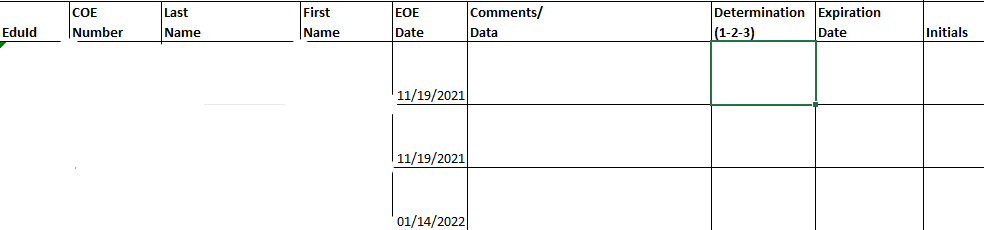 Gather information based on district criteria.
Make a determination if the student needs COS 1, 2, or 3 or does not need COS.
Mark in MSIS as COS with an End Date. 
Provide services as normal.
COS Determinations| 10
Myths About COS
COS Determinations| 11
If I care about migrant students, I will assign COS to them when their eligibility expires.
Not true. Making sure your migrant students are getting the services they need as they transition out of the migrant program IS caring. Many other programs may be able to provide needed help, such as Title 1-A, McKinney Vento, EL, and grade level interventions. Since you are already collaborating with these programs, make sure they know that you are handing off responsibility for supporting these students. Caring isn’t about encouraging students to be dependent on us forever.
COS Determinations| 12
My secondary students especially need COS so that I can continue to advocate for them.
Sadly, not true. Secondary COS (Category 3) is ONLY for credit accrual. You can provide services to provide credit opportunities, but advocacy is a support service and is not allowable under Category 3. Making sure that students and parents know how to advocate for themselves before their eligibility expires is one of the greatest services you can provide to migrant students.
COS Determinations| 13
It improves our migrant count (and our funding) to give COS status to students.
Actually, just the opposite is true. No funding is provided to you (or to Idaho) for COS students. When you assign COS status, you are obligating the district to provide migrant services for which you will receive no migrant funding.
COS Determinations| 14
Our district looks better if we have more COS.
Not true. Being thoughtful and choosing only those students who truly need it is the legal requirement that allows for COS. You should expect to have a few, but not too many. Careful consideration is the key.
COS Determinations| 15
Once the determination to give COS status is made, I don’t need to do anything else.
The opposite is true. If you give COS status to a student you must mark it in two places in MSIS. You must provide services and mark those in MSIS. If you give Category 3 status, you must re-visit the decision each year until the student graduates. If the student does not need COS status, no further action is needed.
COS Determinations| 16
So when should you give COS status?
When a student needs services and no other services are available.  Here are some examples:
Preschool
Summer school
Tutoring
Support for credit accrual
COS Determinations| 17
Questions?
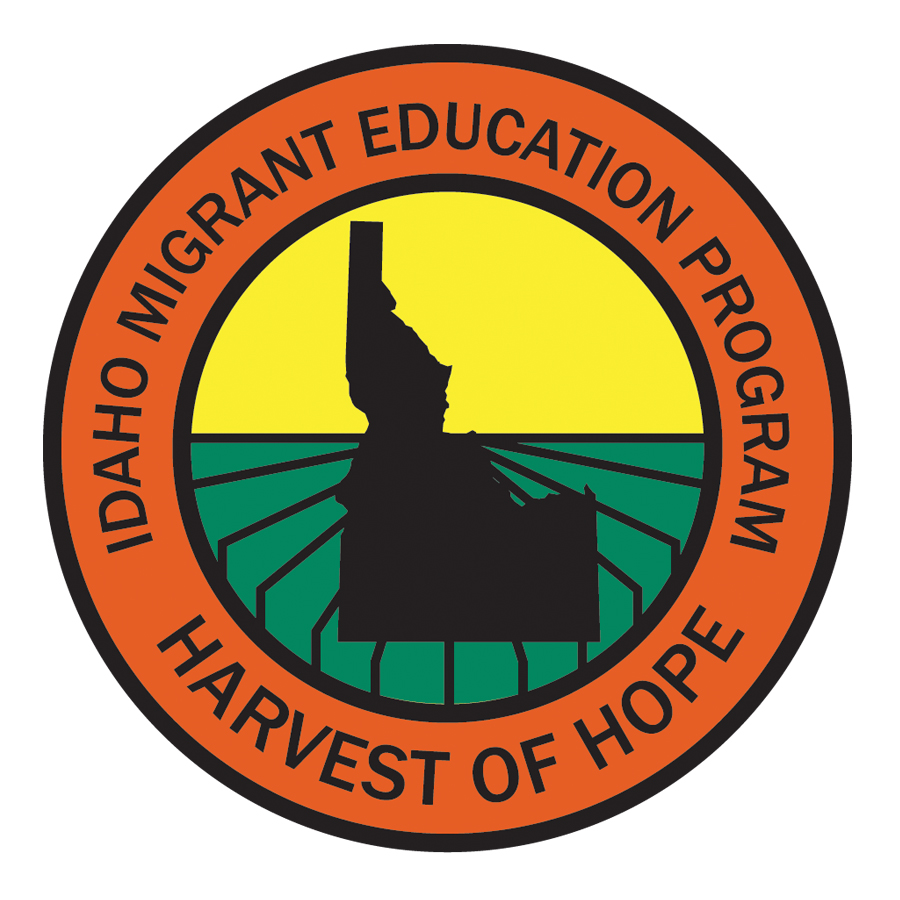 Sarah Seamount | Migrant Education Coordinator
Idaho State Department of Education
650 W State Street, Boise, ID 83702
208.332.6958 
sseamount@sde.idaho.gov
www.sde.idaho.gov/federal-programs/migrant
Julissa Lara | Migrant Education Program Specialist
Idaho State Department of Education
650 W State Street, Boise, ID 83702
208.332.6907 
jlara@sde.idaho.gov
www.sde.idaho.gov/federal-programs/migrant
Tania Scurtu| Migrant Education Admin. Asst.
Idaho State Department of Education
650 W State Street, Boise, ID 83702
208.332.6928 
tscurtu@sde.idaho.gov
www.sde.idaho.gov/federal-programs/migrant
Technology & MEP | 18